2º SEMINÁRIO DO TERCEIRO SETOR ASSEMBLEIA LEGISLATIVA DE SÃO PAULO - 2017
“Ministros de Vida Consagrada e a Legislação Trabalhista”



Dalmo Oliveira Rodrigues
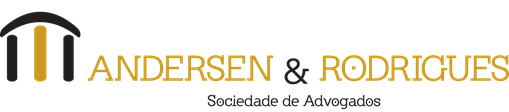 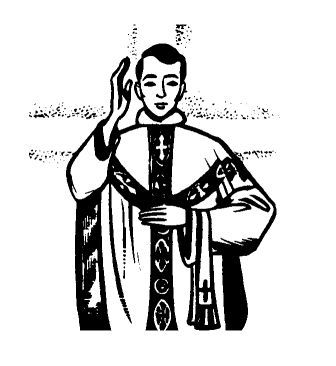 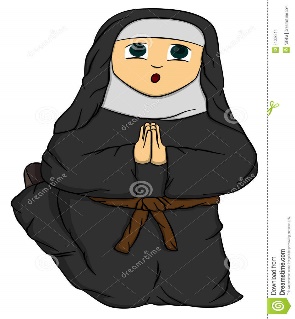 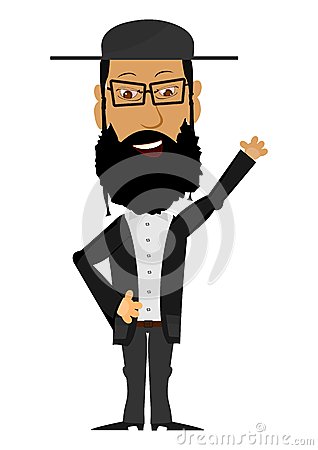 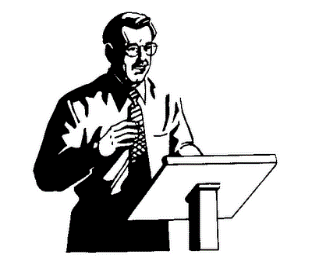 MINISTROS DE VIDA CONSAGRADA E A LEGISLAÇÃO TRABALHISTA

Profissão ou vocação?
PROFISSÃO OU  VOCAÇÃO?
O que diz a Bíblia? 
“Não sabeis vós que os que prestam serviços sagrados do próprio templo se alimentam? E quem serve ao altar do altar tira o seu sustento? Assim ordenou também o Senhor aos que pregam o evangelho que vivam do evangelho” (1Corintios 9: 13-14)
PROFISSÃO OU VOCAÇÃO?
Todas as atividades de natureza espiritual desenvolvidas pelo clero, tais como administração de sacramentos, (batismo, crisma, celebração da Missa, atendimento de confissão, extrema unção, ordenação sacerdotal ou celebração do matrimônio) ou pregação da Palavra Divina e divulgação da fé (sermões, retiros, palestras, visitas pastorais), além de outras práticas religiosas, não podem ser consideradas serviços a serem retribuídos mediante uma contraprestação econômica, pois não há relação entre bens espirituais e materiais, e os que se dedicam às atividades de natureza espirituais e materiais, e os que fazem com sentido de missão, atendendo a um chamado divino e nunca por uma remuneração terrena. Admitir o contrário seria negar a própria natureza da atividade realizada. 
Ives Gandra da Silva Martins Filho (Acordo Brasil-Santa Sé Comentado) editora LTR
PROFISSÃO OU VOCAÇÃO?
É fato que os padres, freiras, frades, freis, monges, pastores, obreiros, missionários, presbíteros, bispos, rabinos, reverendos, sacerdotes e afins que prestam serviços vocacionais não podem ser registrados como empregados, por não haver uma natureza contratual, segundo os preceitos da legislação trabalhista (CLT), posto não servirem a homens, mas a Deus. Portanto, o verdadeiro vocacionado não preenche os requisitos do art. 3º, da CLT, imprescindíveis à configuração da relação de emprego.
JURISPRUDÊNCIA
RELAÇÃO DE EMPREGO – TRABALHO RELIGIOSO – PASTOR. Inexiste contrato de trabalho entre um pastor e sua igreja. Apesar da atividade intelectual e física, o traço de união é a fé religiosa, decorrente da vocação sem a conotação material que envolve trabalhador comum. 
TST, 1ª TURMA, RR 104323/94, rel. Min. Ursulino Santos, Acórdão n. 4.842/1994 DSJ 25.11.1994
ACORDO BRASIL-SANTA SÉ
Artigo 16 - Decreto n. 7.107/2010
Dado o caráter peculiar religioso e beneficente da Igreja Católica e de suas instituições:
I – O vínculo entre os ministros ordenados ou fiéis consagrados mediante votos e as Dioceses ou Institutos Religiosos e equiparados é de caráter religioso e portanto, observado o disposto na legislação trabalhista brasileira, não gera, por si mesmo, vínculo empregatício, a não ser que seja provado o desvirtuamento da instituição eclesiástica.
II – As tarefas de índole apostólica, pastoral, litúrgica, catequética, assistencial, de promoção humana e semelhantes poderão ser realizadas a título voluntário, observado o disposto na legislação trabalhista brasileira.
 Este artigo deixa claro a inexistência de vínculo empregatício entres os ministros do culto ou fiéis consagrados e suas respectivas instituições religiosas, em face do serviço que possam prestar, sempre de caráter voluntário e vocacional.
TRABALHO RELIGIOSO – ACORDO BRASIL-SANTA SÉ
Inexistência de vínculo empregatício entre o religioso e sua congregação;
Reconhecimento do vínculo em caso de desvirtuamento do instituto religioso;
Trabalho voluntário (fiéis leigos, desde que desenvolvam atividades de caráter espiritual);
Trabalho remunerado – religiosos atuando em atividades não essencialmente espirituais, tais como ensino, saúde e assistência social.
Relações regidas pelo direito canônico.
DIREITO CANÔNICO
Cân. 281 - § 1. Os clérigos, na medida em que se dedicam ao ministério eclesiástico, merecem uma remuneração condizente com sua condição, levando-se em conta seja a natureza do próprio ofício, sejam as condições de lugar e tempo, de modo que com ela possam prover às necessidades de sua vida e também à justa retribuição daqueles de cujo serviço necessitam.
§ 2. Assim também, deve-se garantir que gozem de previdência social tal, que atenda convenientemente a suas necessidades, em caso de enfermidade, invalidez ou velhice.
DIREITO CANÔNICO
Cân. 1274 - § 1. Haja em cada diocese um instituto especial que, recolhendo os bens ou as ofertas, providencie, de acordo com o cân. 281, o sustento dos clérigos que prestam serviço à diocese, a não ser que de outro modo se tenha providenciado em favor deles.
CATOLICISMO
Primeiro exemplo: 
Padre que dirige Paróquia:
Salário (Côngrua); 
Casa;
Carro;
Empregada doméstica.
CATOLICISMO
Segundo exemplo: 
Membros de Congregação, Delegação, Província, Institutos de Vida Consagrada (Freiras, Freis e Padres). 
Em razão do voto de pobreza, são sustentados pela Instituição e não recebem salário;
Previdência social pode ser arcada pela instituição, dependendo de previsão estatutária.
EVANGÉLICOS
Primeiro exemplo: 
Ajuda de custo;
Vinculados a uma organização maior que recebe e administra ofertas e dízimos e arca com as despesas; 
Plano de carreira;
Exclusividade; 
Auxílio moradia, transporte, escola para dependentes, plano de saúde, formações; 
Plano de Previdência privada; 
Previdência social por conta do ministro;
EVANGÉLICOS
Segundo exemplo: 
Ajuda de custo;
Plano de carreira e promoções;
Apesar de ligado a uma organização maior, a ajuda de custa depende das doações da igreja local; 
Exclusividade ou não; 
Auxílio aluguel, transporte, formações; 
Previdência social por conta do ministro
PREVIDÊNCIA SOCIAL
Lei n. º 8.213/91 – 
art. 11: ‘São segurados obrigatórios da Previdência Social as seguintes pessoas físicas: ... 
V - como contribuinte individual:
c) o ministro de confissão religiosa e o membro de instituto de vida consagrada, de congregação ou de ordem religiosa’ (Redação dada à alínea pela Lei nº 10.403, de 08.01.2002, DOU 09.01.2002)
PREVIDÊNCIA SOCIAL
O art. 22 da Lei no 8.212/1991: 
§ 13. Não se considera como remuneração direta ou indireta, para os efeitos desta Lei, os valores despendidos pelas entidades religiosas e instituições de ensino vocacional com ministro de confissão religiosa, membros de instituto de vida consagrada, ou de ordem religiosa em face do seu  mister religioso ou para sua subsistência desde que fornecidos em condições que independam da natureza e da quantidade do trabalho executado.
PREVIDÊNCIA SOCIAL
O artigo 12, V, "c", da Lei 8.212/91, dispõe que os ministros de confissão religiosa, entre os quais se incluem os sacerdotes, são segurados obrigatórios da previdência social, como contribuintes individuais. Isso não significa que eles sejam verdadeiros profissionais liberais, já que não prestam serviços para indivíduos ou empresas mediante contraprestação sinalagmática (MARTINEZ: 1998, p. 442). Apenas foram equiparados, pela Previdência Social, à condição de autônomos. Por outro lado, também não são tidos pela Previdência como trabalhadores subordinados, já que não existe previsão legal de contribuição previdenciária patronal por parte dos entes eclesiásticos, em relação ao trabalho desses ministros.
PREVIDÊNCIA SOCIAL
Ainda sobre a previdência, além dos ministros se enquadrarem como contribuintes obrigatórios, é importante ressaltar que proceda os recolhimentos previdenciários para fins de aposentadoria e afastamentos. 
Vale também pelo fato de que as aposentadorias são utilizadas em comum, ou seja, não fica para o próprio mas é dividida com os demais membros da “Casa”. (caso de religiosos católicos).
DESVIRTUAMENTO DO SERVIÇO RELIGIOSO
Segundo Gandra, pode ocorrer, mas são casos isolados, reduzindo-a a um mero serviço à comunidade, desvinculada de sua natureza espiritual. No momento em que se perde a fé, a atividade religiosa passa a ser encarada com uma visão meramente terrena (comercial) e o religioso perde suas raízes. 
a) desvirtuamento do religioso – perceber salários e indenizações, filiação a sindicatos; 
B) desvirtuamento da instituição – explorar o sentimento religioso do povo;
DESVIRTUAMENTO DO SERVIÇO RELIGIOSO
Existem casos, porém, em que a jurisprudência trabalhista  brasileira  constatou a existência dos elementos essenciais da relação jurídico-laboral entre uma igreja e um seu subordinado, após a comprovação da existência dos seguintes elementos: (art. 3º da CLT): Pessoalidade, Habitualidade, Subordinação jurídica, Onerosidade.
Exemplos: 
Exigência de cumprimento de metas; 
Controle de jornada de trabalho, treinamentos;
Franquias de igrejas (!)
Denota o caráter comercial se sobrepondo ao espiritual.
JURISPRUDÊNCIA
TRABALHO RELIGIOSO-PRESTAÇÃO DE SERVIÇOS PARA IGREJA - RELAÇÃO DE EMPREGO CARACTERIZADA - AFASTAMENTO DA CONDIÇÃO DE PASTOR - SUBORDINAÇÃO, EXIGÊNCIA DE CUMPRIMENTO DE METAS E SALÁRIO - LIVRE CONVENCIMENTO DO JUÍZO - ART. 131 DO CPC - REEXAME DE FATOS E PROVAS VEDADO PELA SÚMULA 126 DO TST.1. A Lei 9.608/98 contemplou o denominado-trabalho voluntário, entre os quais pode ser enquadrado o trabalho religioso, que é prestado sem a busca de remuneração, em função de uma dedicação abnegada em prol de uma comunidade, que muitas vezes nem sequer teria condições de retribuir economicamente esse serviço, precisamente pelas finalidades não lucrativas que possui.
JURISPRUDÊNCIA
2. No entanto, na hipótese, o Regional, após a análise dos depoimentos pessoais, do preposto e das testemunhas obreiras e patronais, manteve o reconhecimento de vínculo empregatício entre o Autor e ______ pois concluiu que o Obreiro não era simplesmente um pastor, encarregado de pregar, mas um prestador de serviços à igreja, com subordinação e metas de arrecadação de donativos a serem cumpridas, mediante pagamento de salário.

3. Assim, verifica-se que a Corte a quo apreciou livremente a prova inserta nos autos, atendendo aos fatos e circunstâncias constantes dos autos, e indicou os motivos que lhe formaram o convencimento, na forma preconizada no art. 131 do CPC.
JURISPRUDÊNCIA
4. Nesses termos, tendo a decisão regional sido proferida em harmonia com as provas produzidas, tanto pelo Autor, quanto pela Reclamada, decidir em sentido contrário implicaria o reexame dos fatos e provas, providência que, no entanto, é inadmissível nesta Instância Extraordinária, a teor da Súmula 126 do TST.
Recurso de revista não conhecido. Vistos, relatados e discutidos estes autos de Recurso de Revista n° TST-RR
ÚLTIMO CONSELHO:
“Eis a exortação que dirijo aos anciãos que estão entre vós; porque sou ancião como eles, fui testemunha dos sofrimentos de Cristo e serei participante com eles daquela glória que se há de manifestar. Apascentai o rebanho de Deus, que vos é confiado. Tende cuidado dele, não por força, mas voluntariamente; não por interesse próprio, mas com dedicação; não como dominadores absolutos sobre as comunidades que vos são confiadas, mas como modelo de vosso rebanho. E, quando aparecer o supremo pastor, receberei a incorruptível coroa da glória”
I PEDRO 5: 1-4
OBRIGADO PELA ATENÇÃO!
Dalmo Oliveira Rodrigues
dalmo@andersenerodrigues.com.br
Tel.: (11) 3107-2819
Cel: (11) 98398-5045 
www.andersenerodrigues.com.br
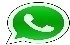 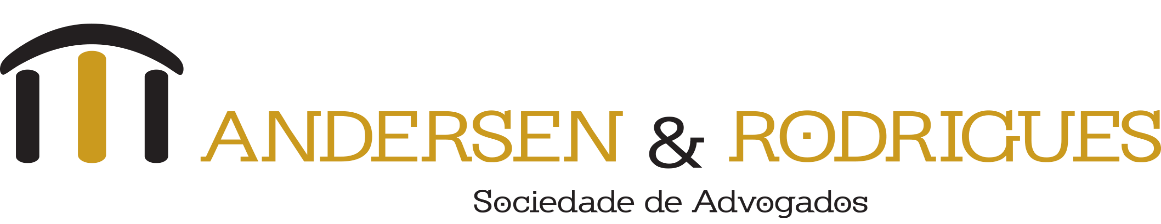